goyaPhone
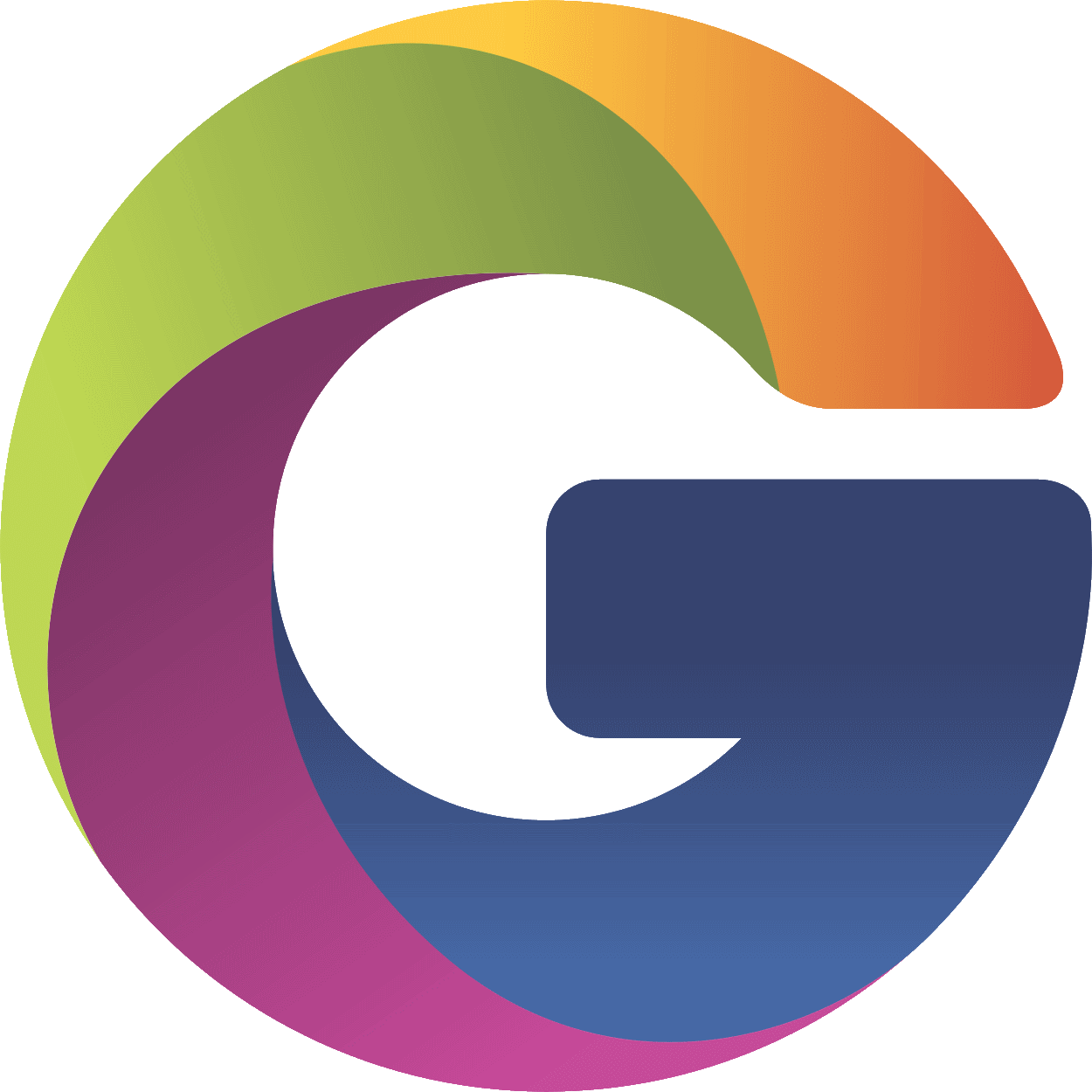 Le téléphone des commerciaux
Comment on trouve un client?
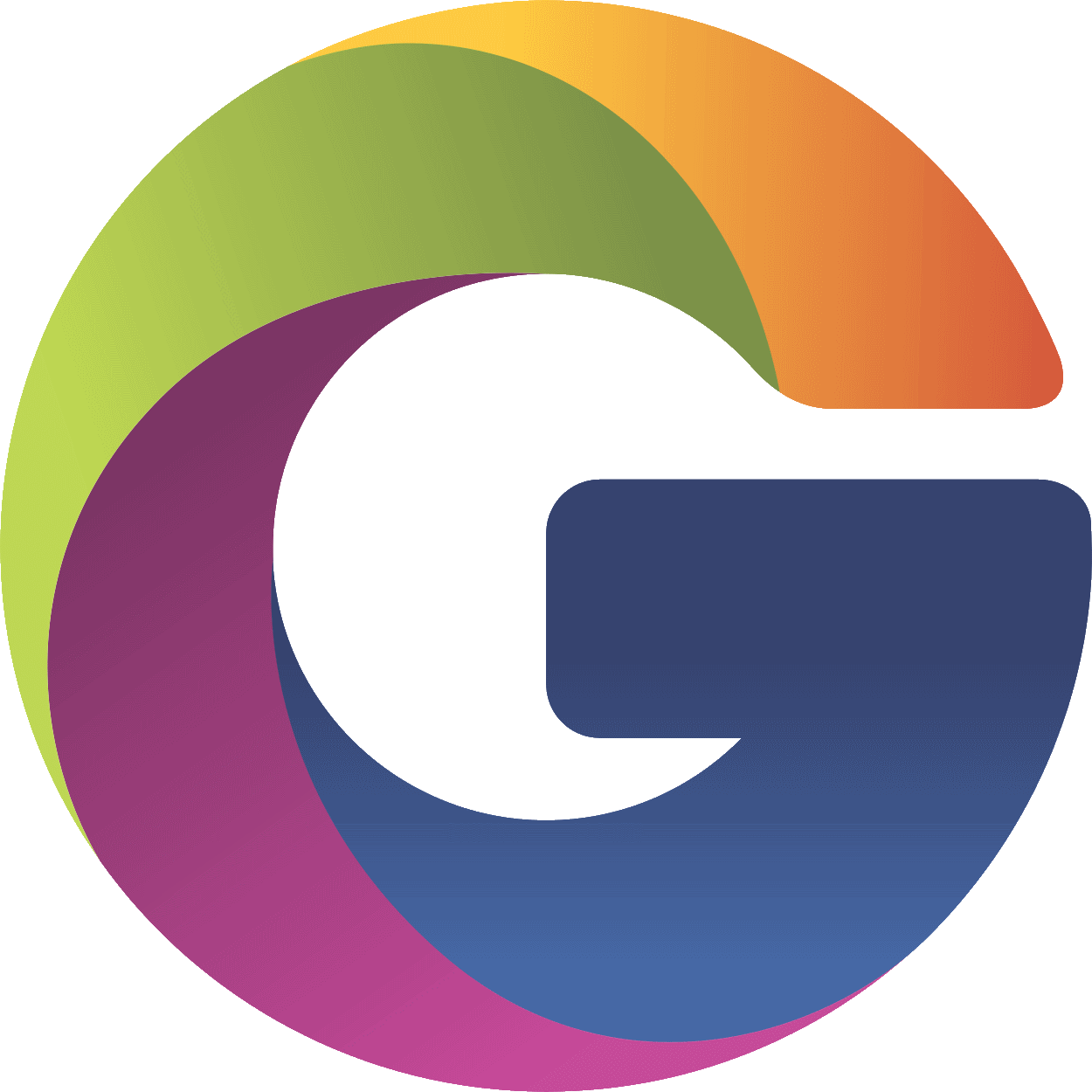 www.goyaphone.eu/fr
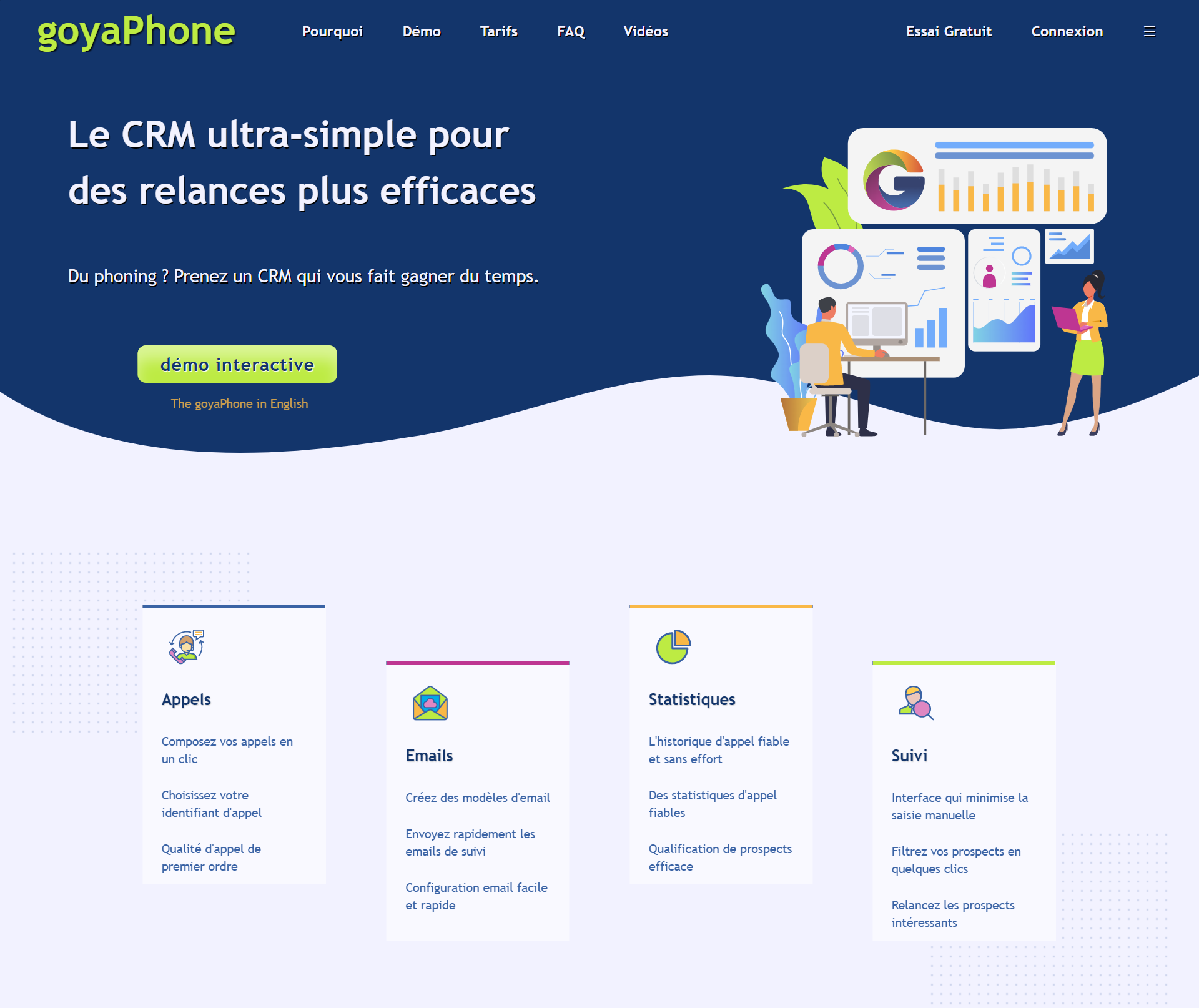 Un CRM conçu pour le phoning
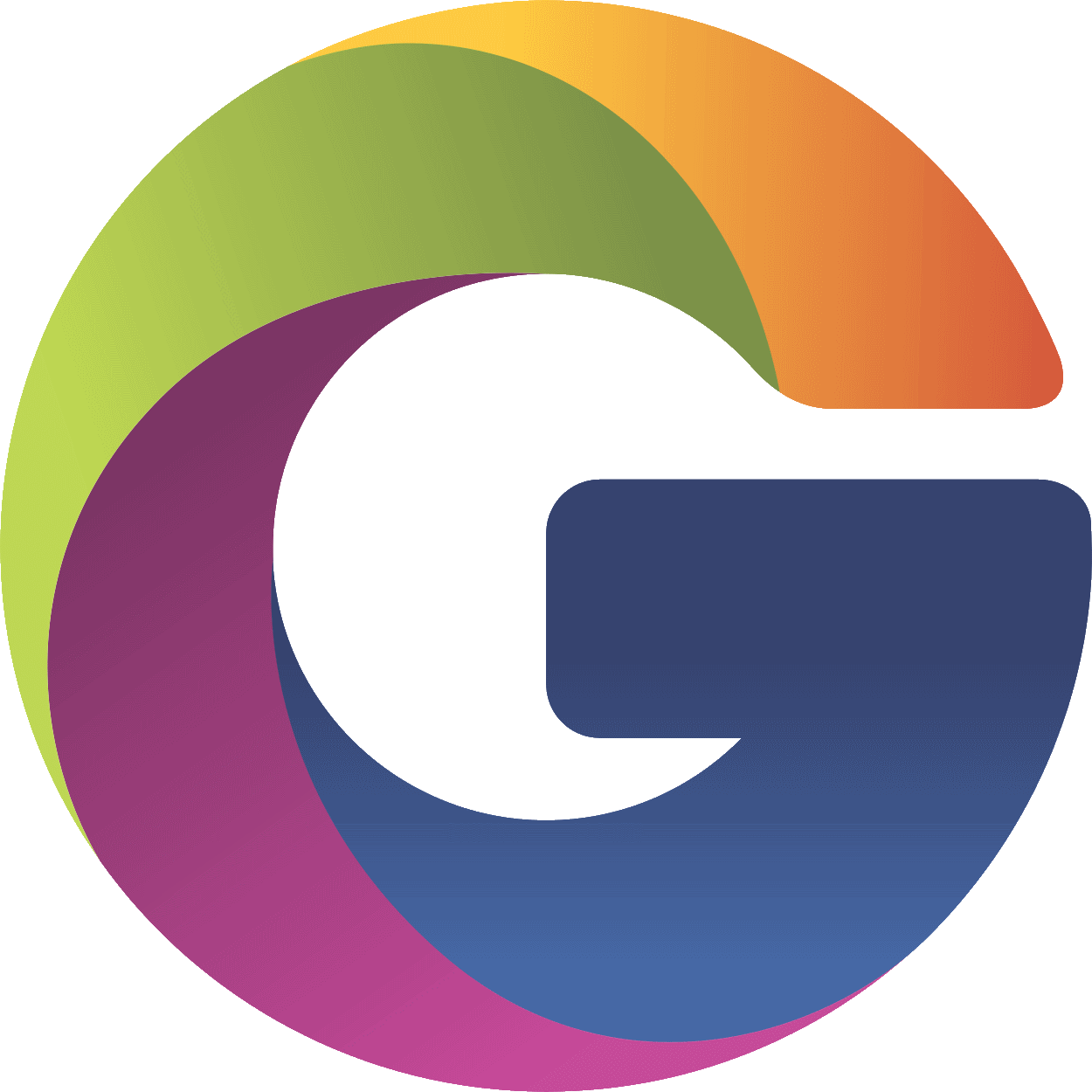 www.goyaphone.eu/fr
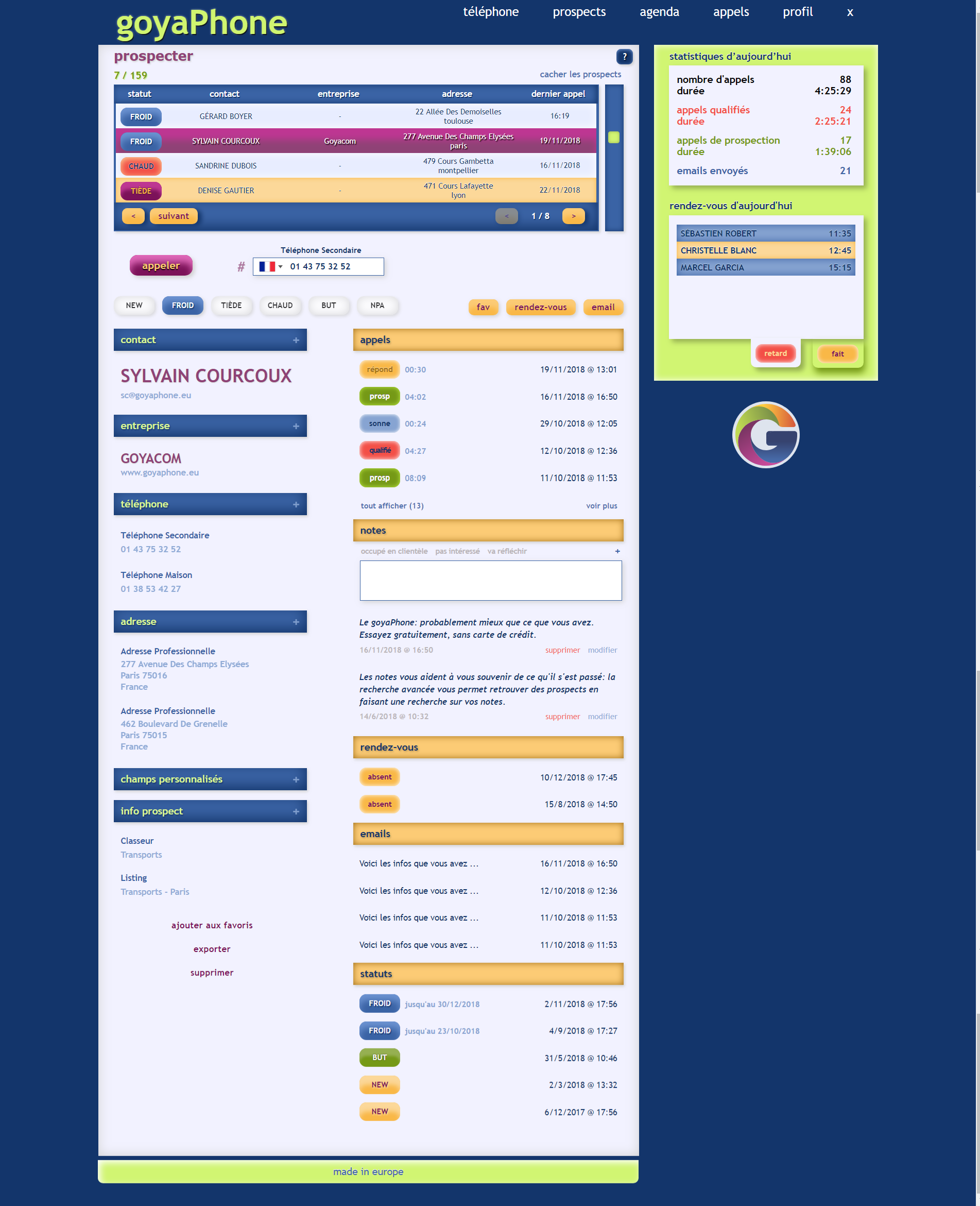 pas de saisie
manuelle
Un CRM conçu pour le suivi
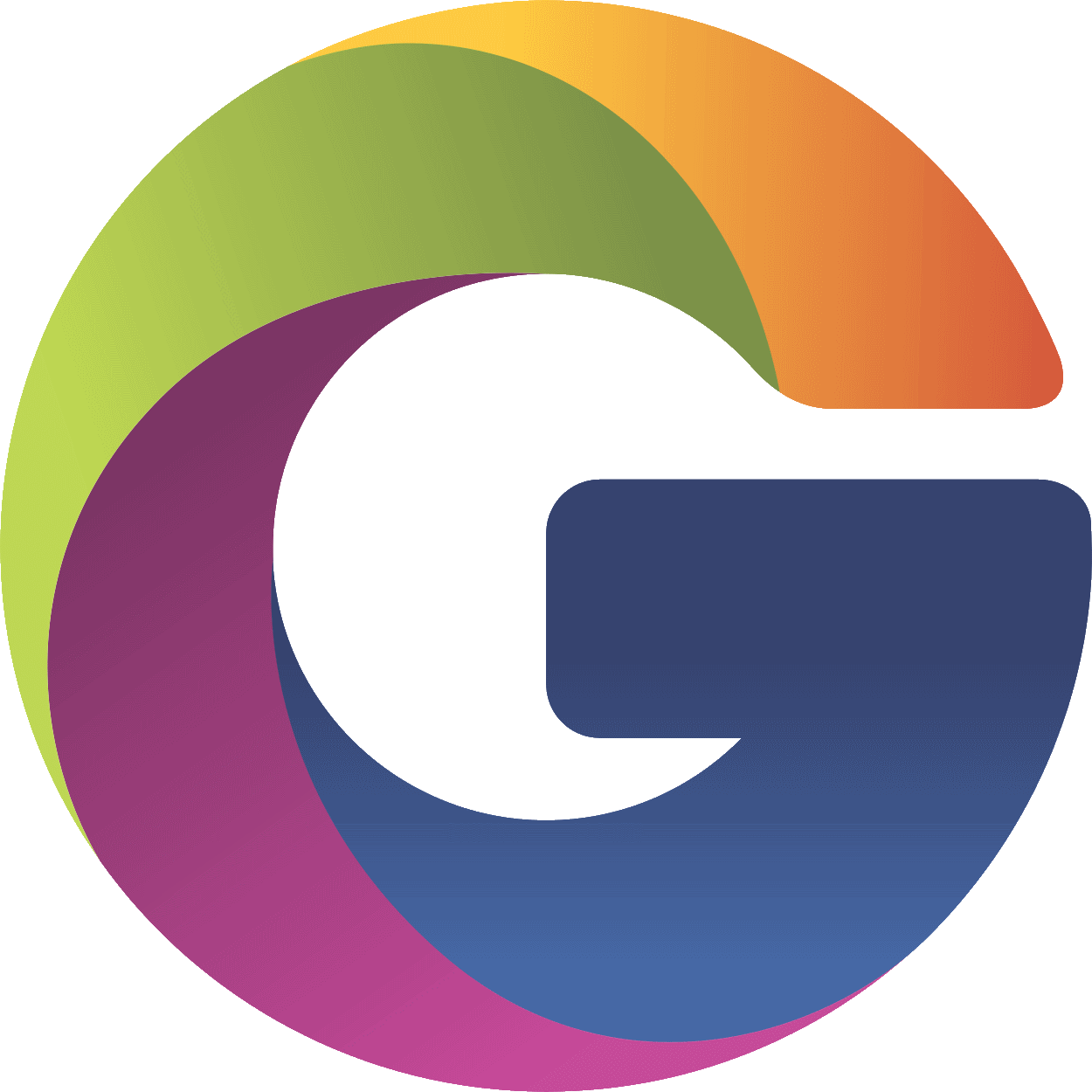 www.goyaphone.eu/fr
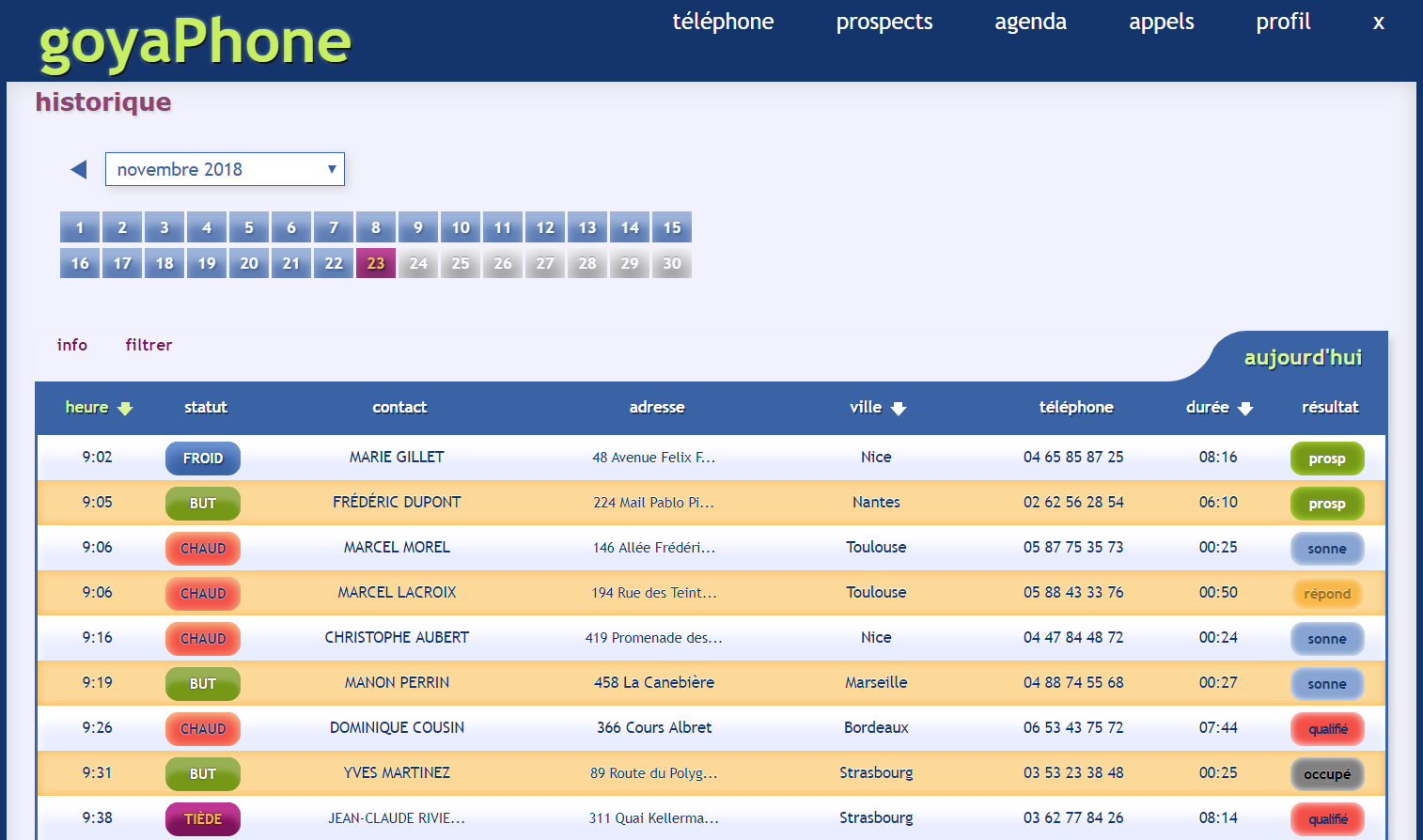 filtrer l’historique d’appels
possible + facile
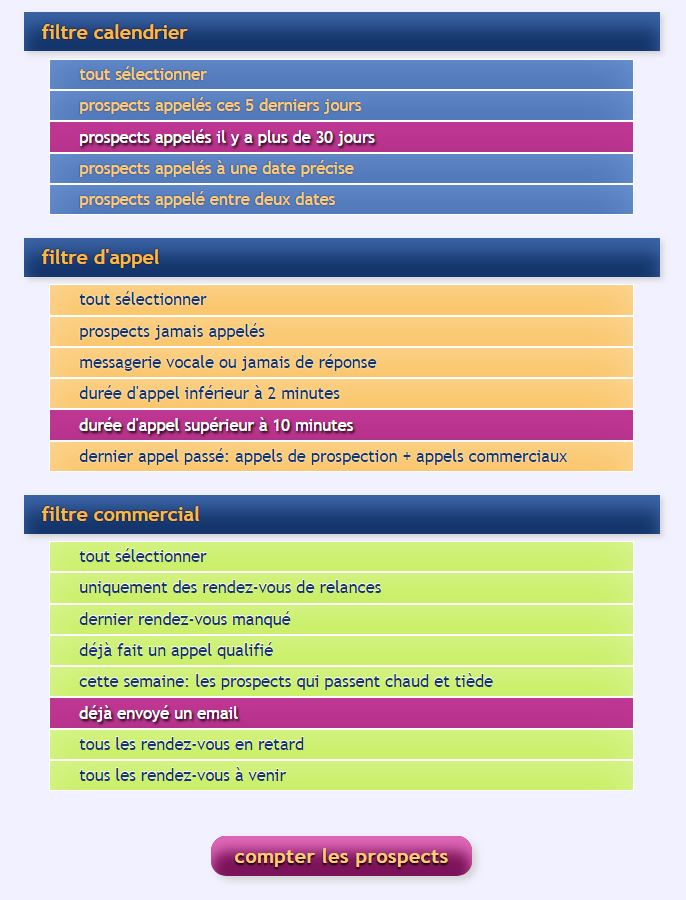 filtrer les prospects: la mémoire des commerciaux
CRM en SAAS self-service
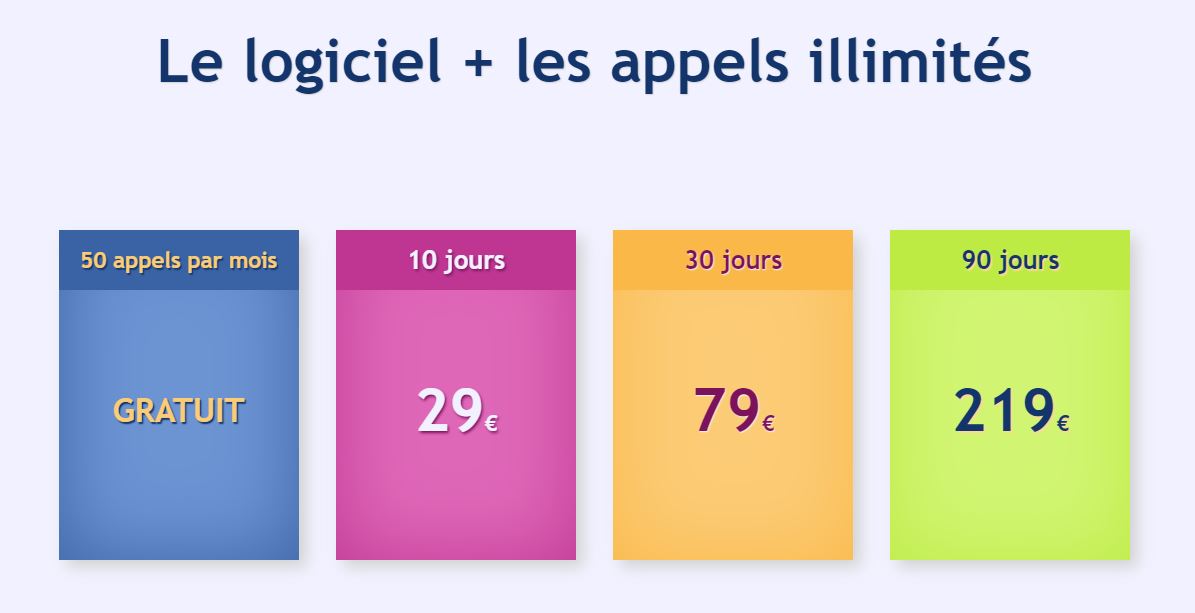 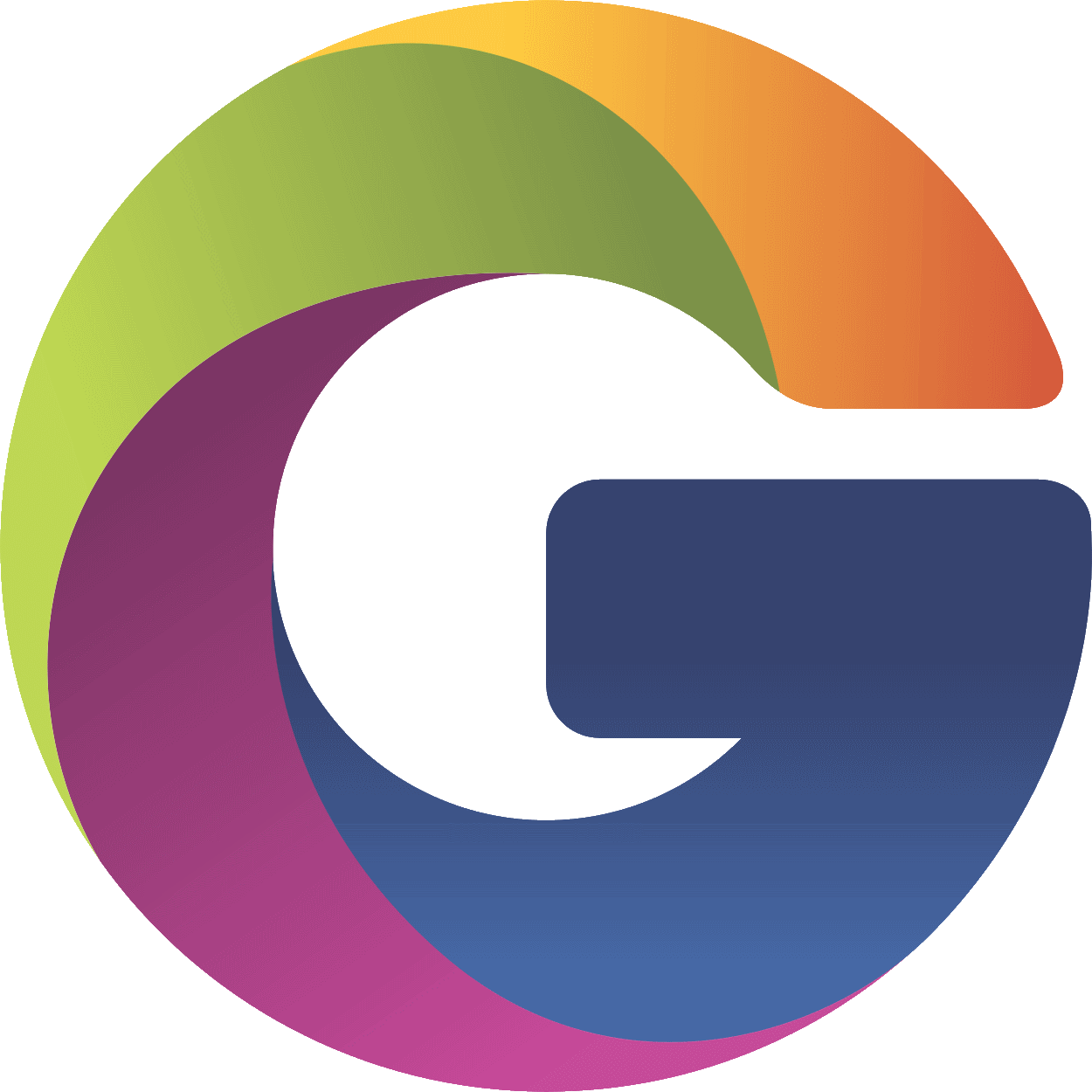 www.goyaphone.eu/fr/tarifs
Propriété intellectuelle
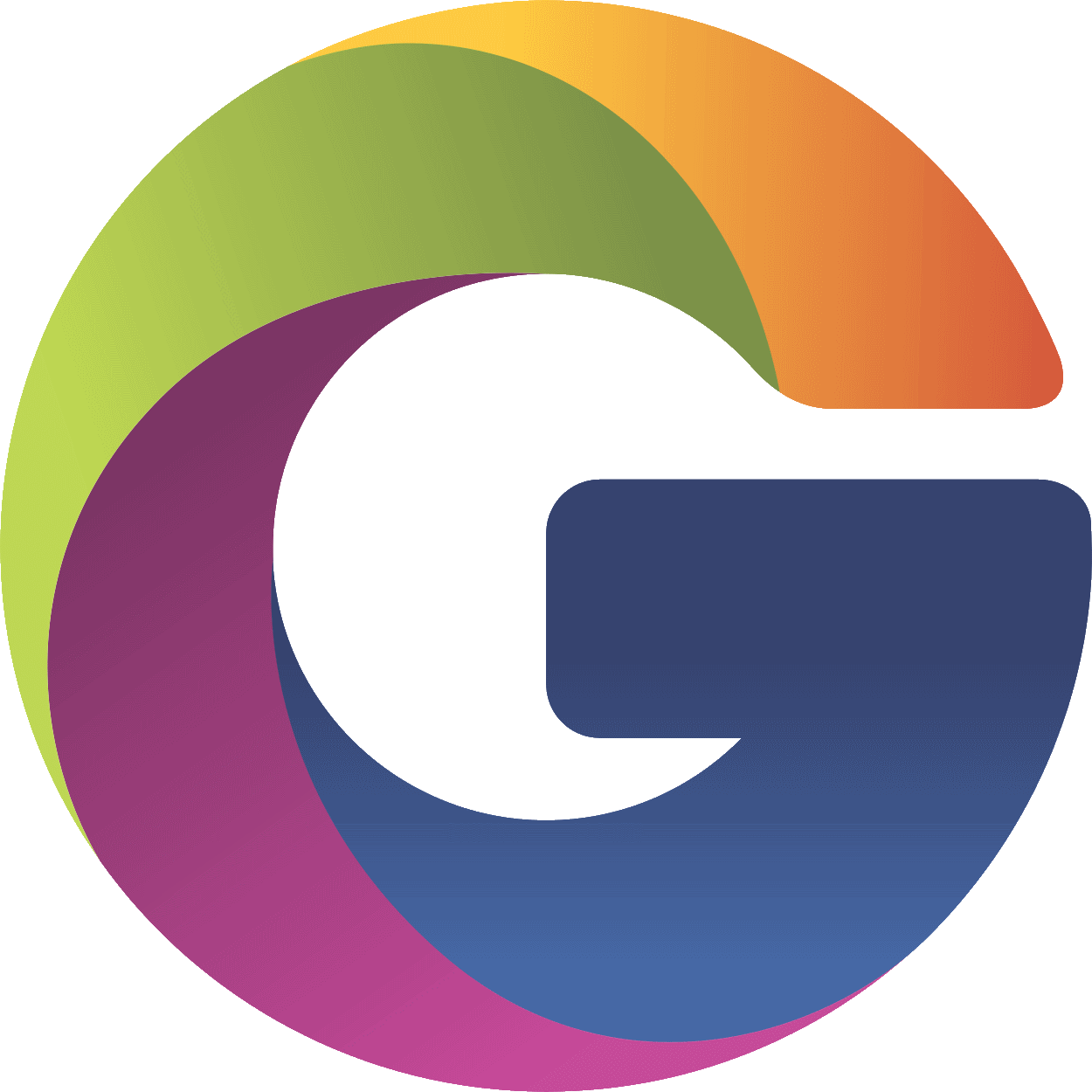 www.goyaphone.eu/fr
Single founder autodidacte
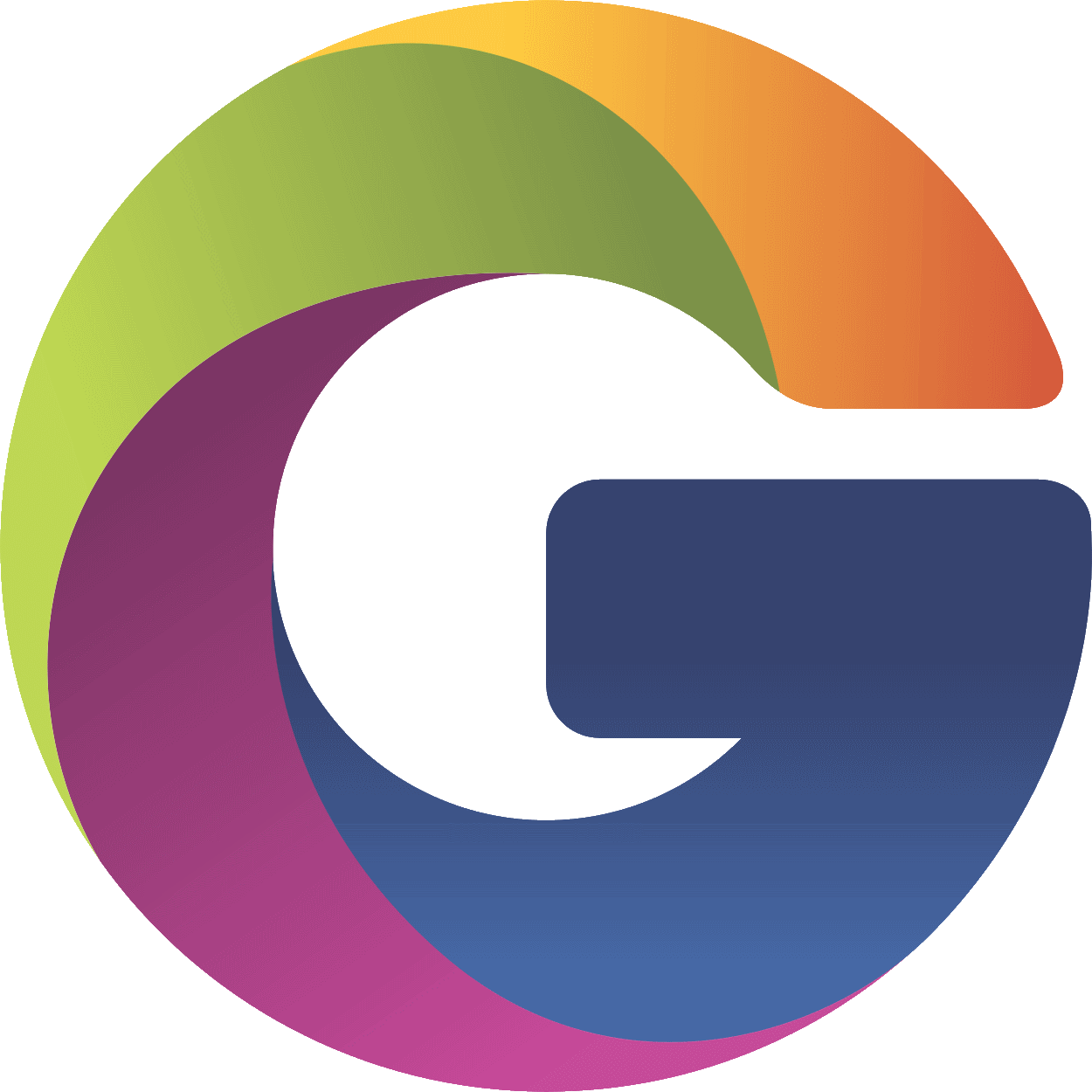 www.goyaphone.eu/fr
Des pubs en ligne
MONDIAL
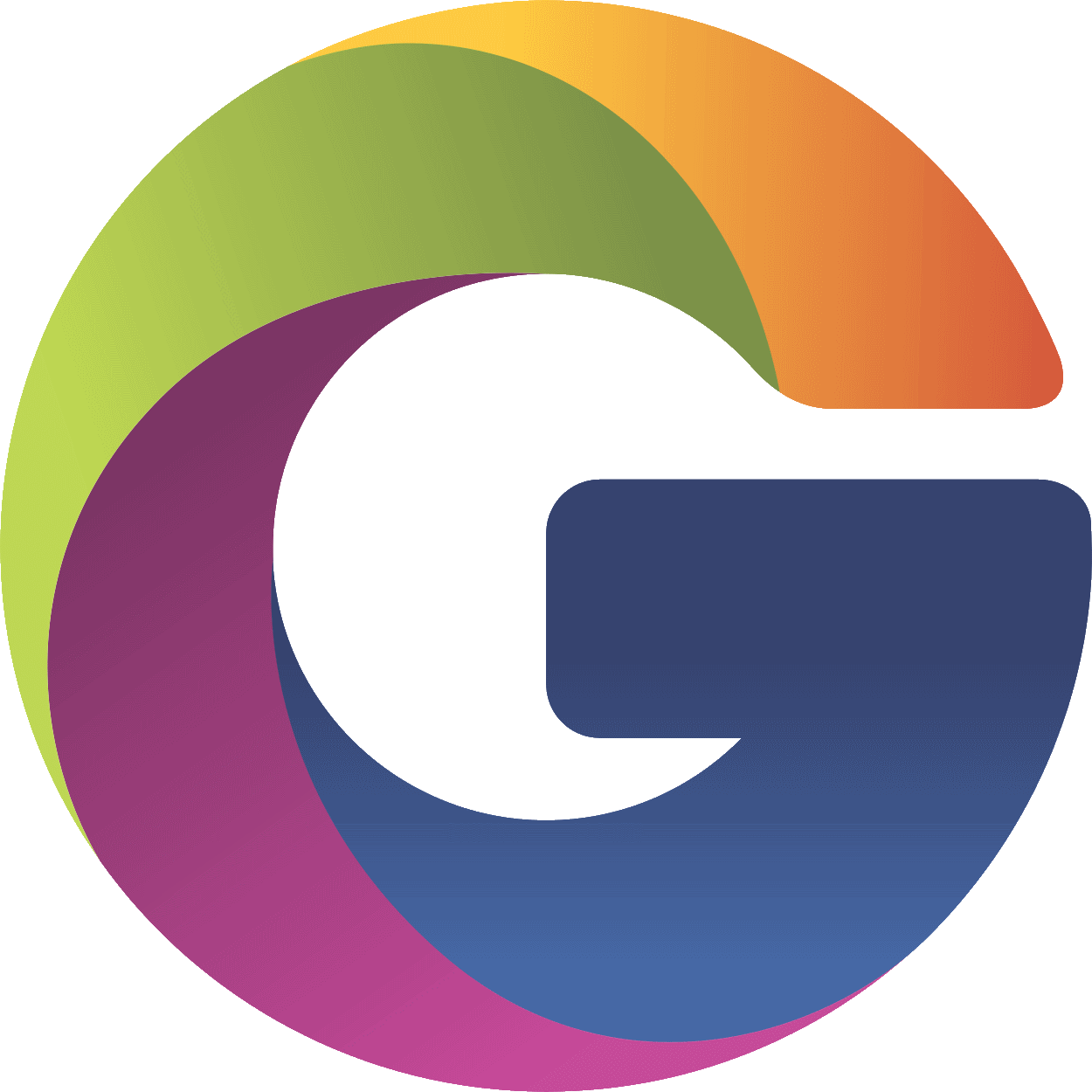 www.goyaphone.eu/fr/pubs
financement
1 million d’euros
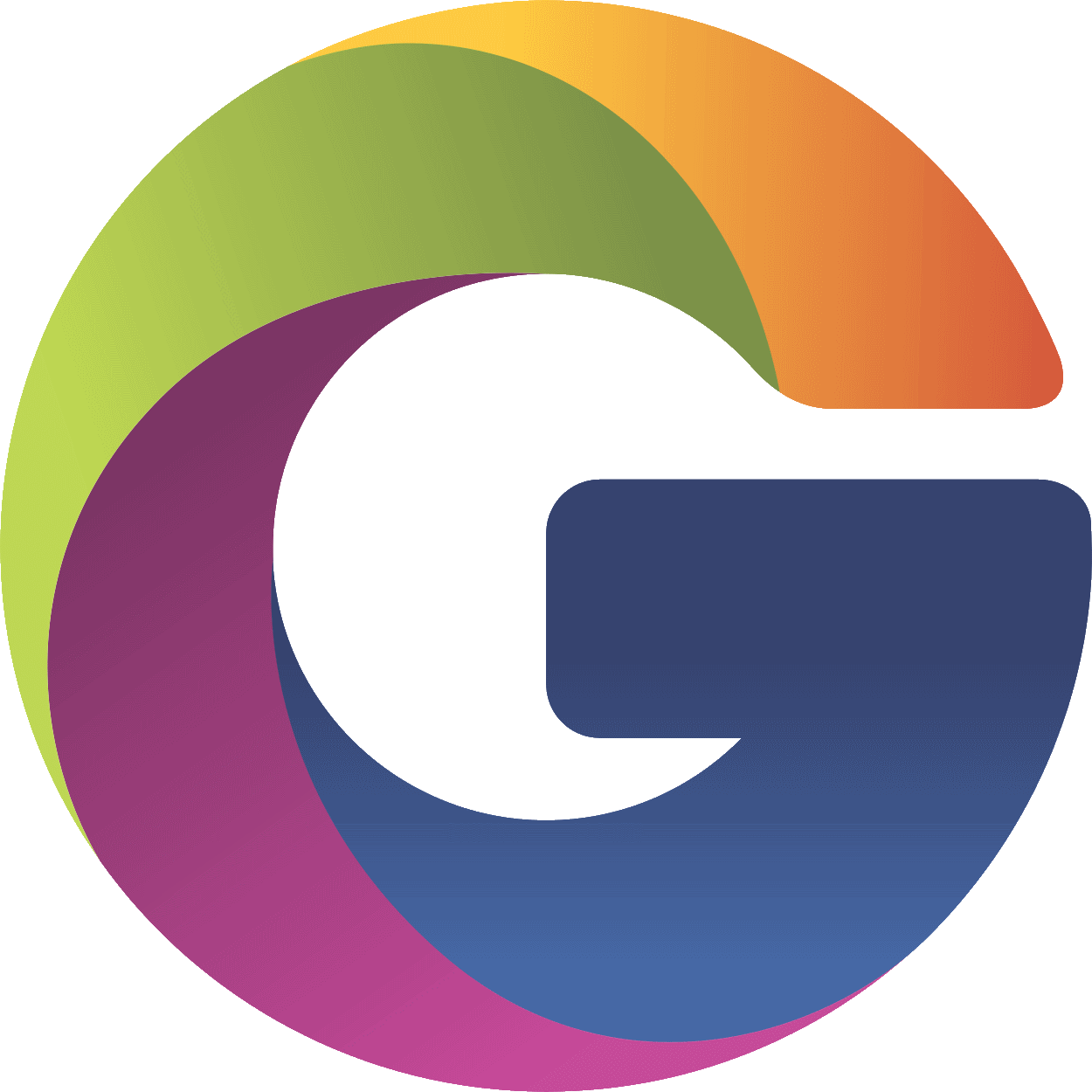 www.goyaphone.eu/invest
4K de pub par jour pendant 200 jours
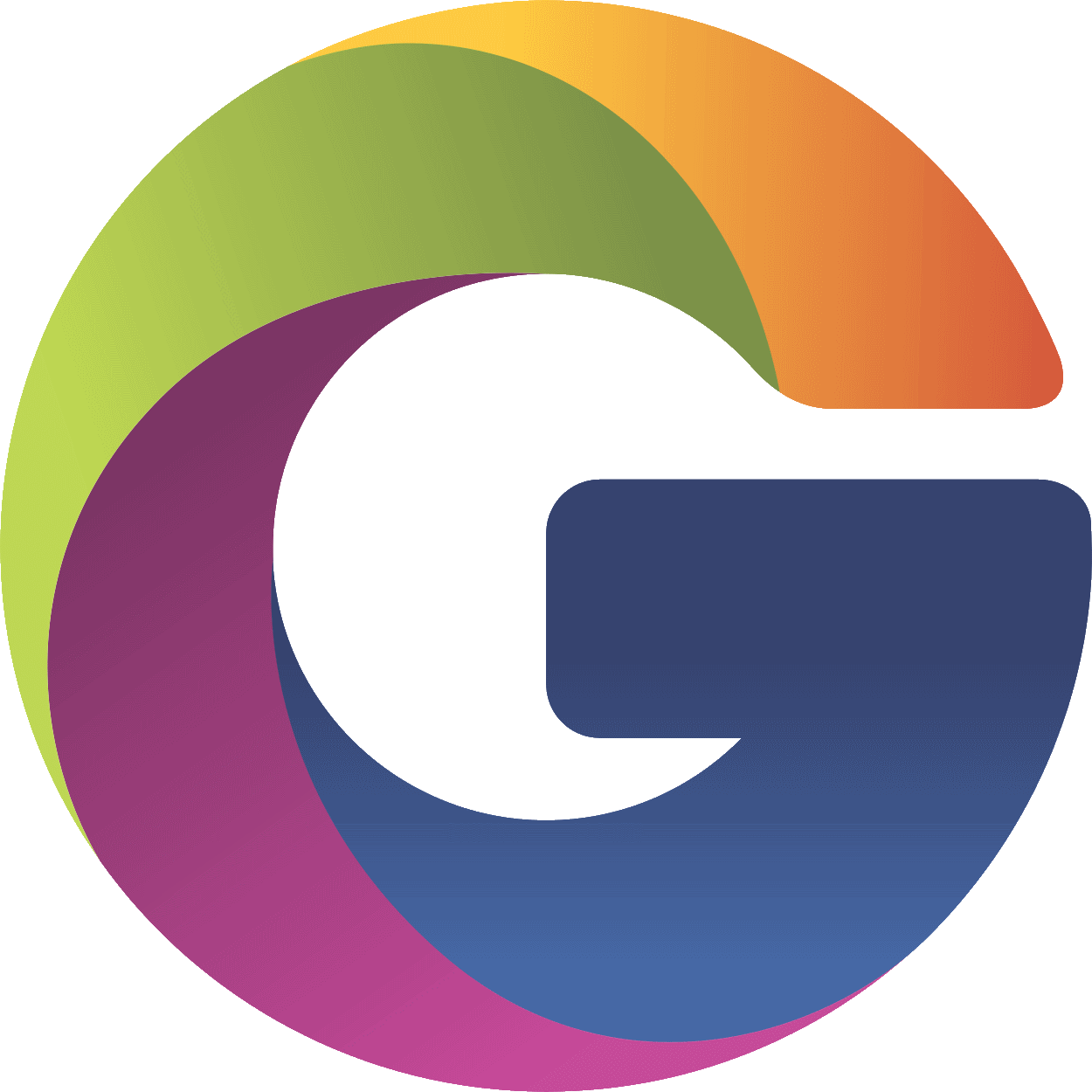 www.goyaphone.eu/fr
10 mille utilisateurs
en 200 jours
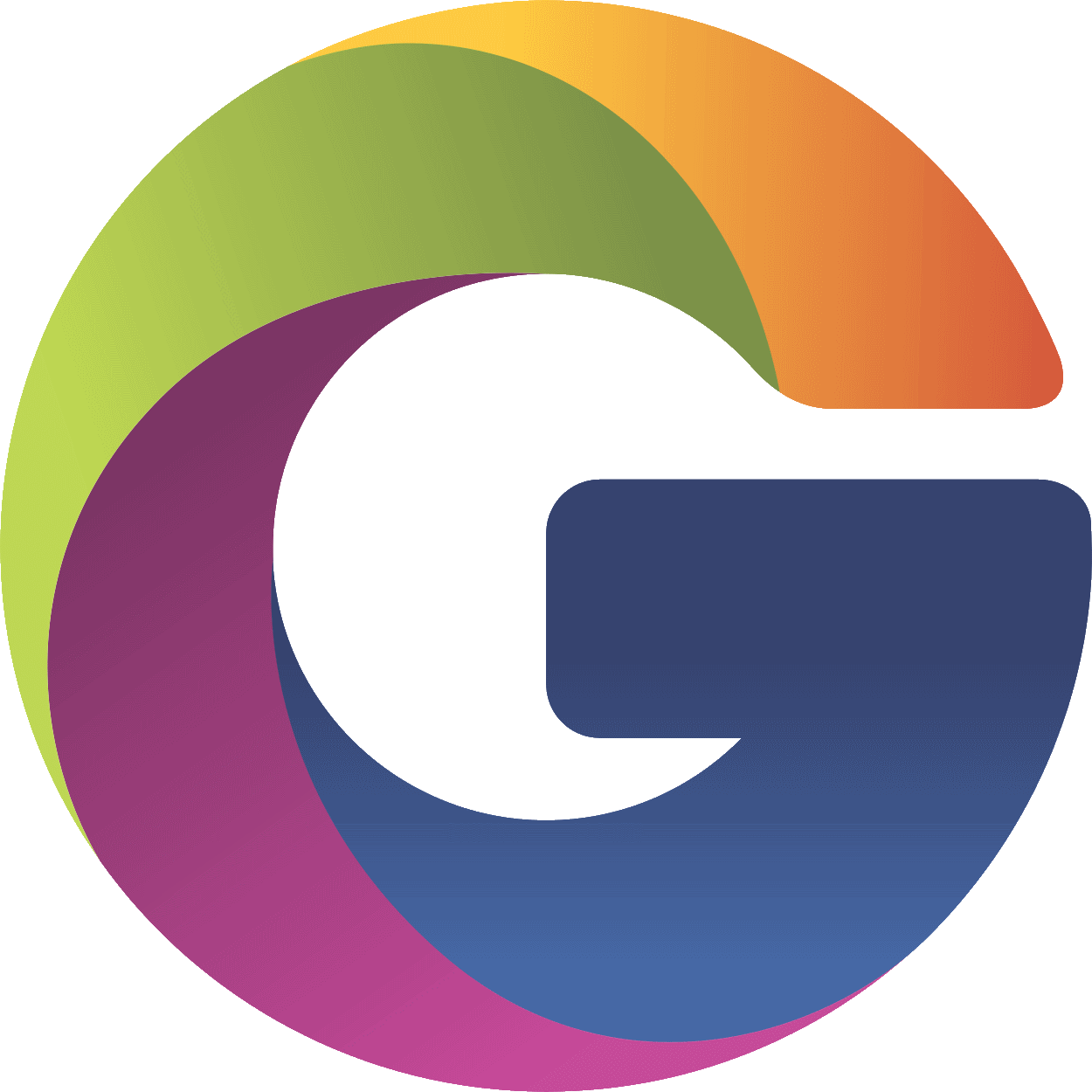 www.goyaphone.eu/fr
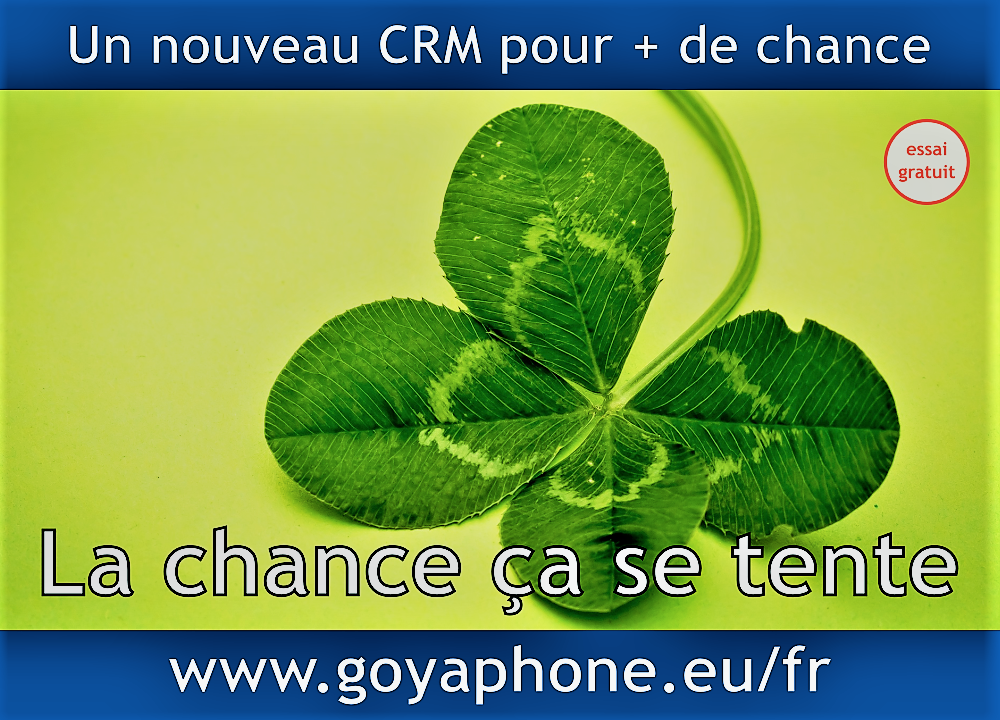 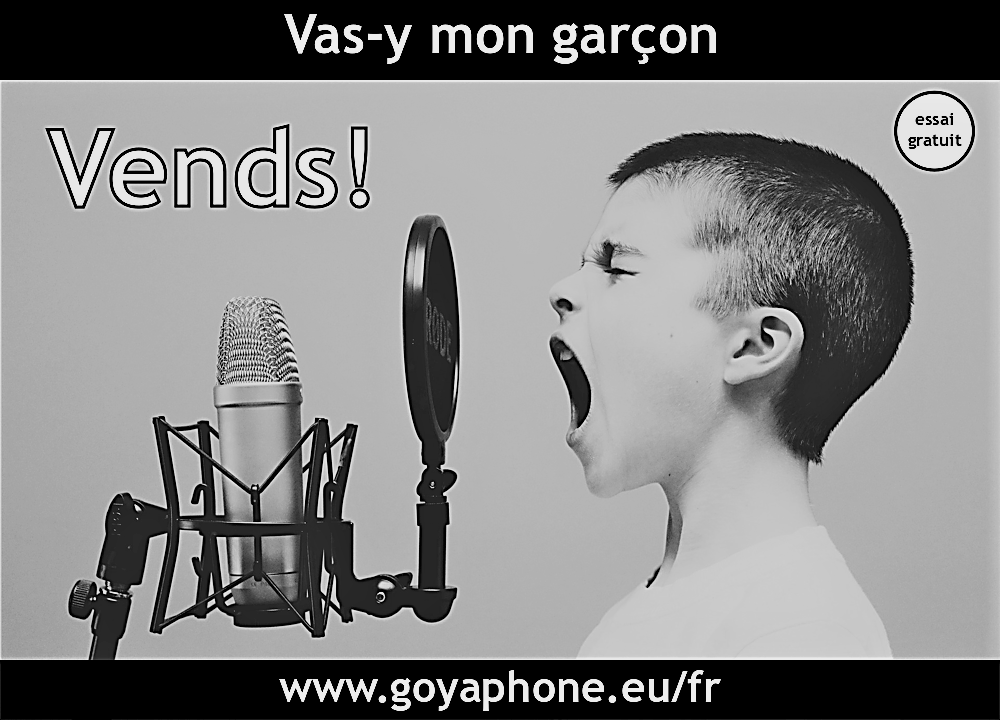 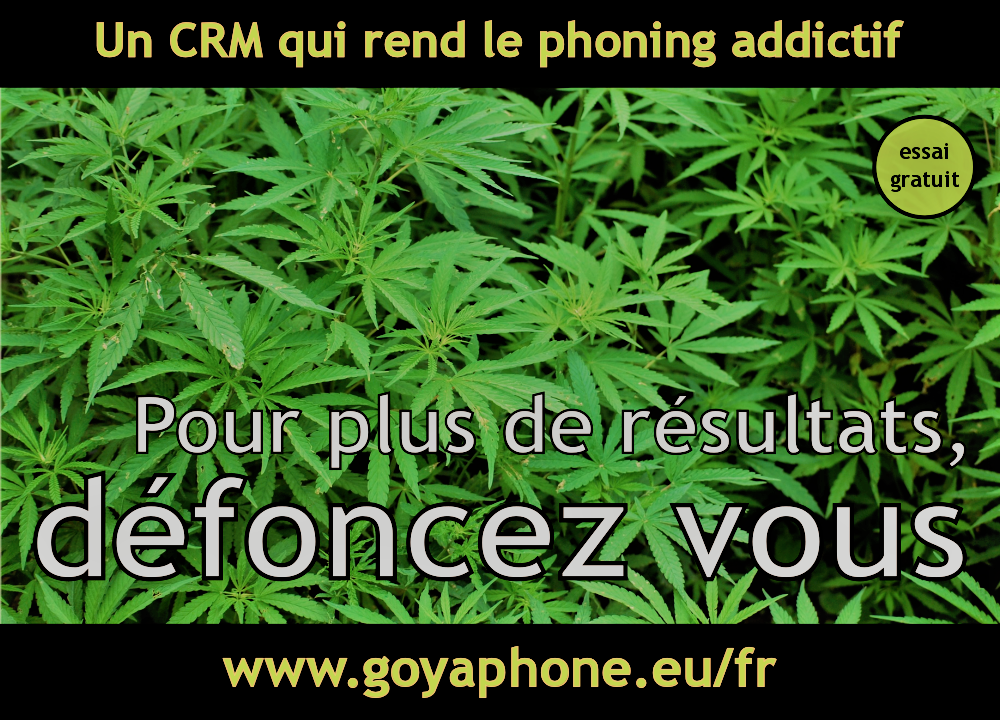 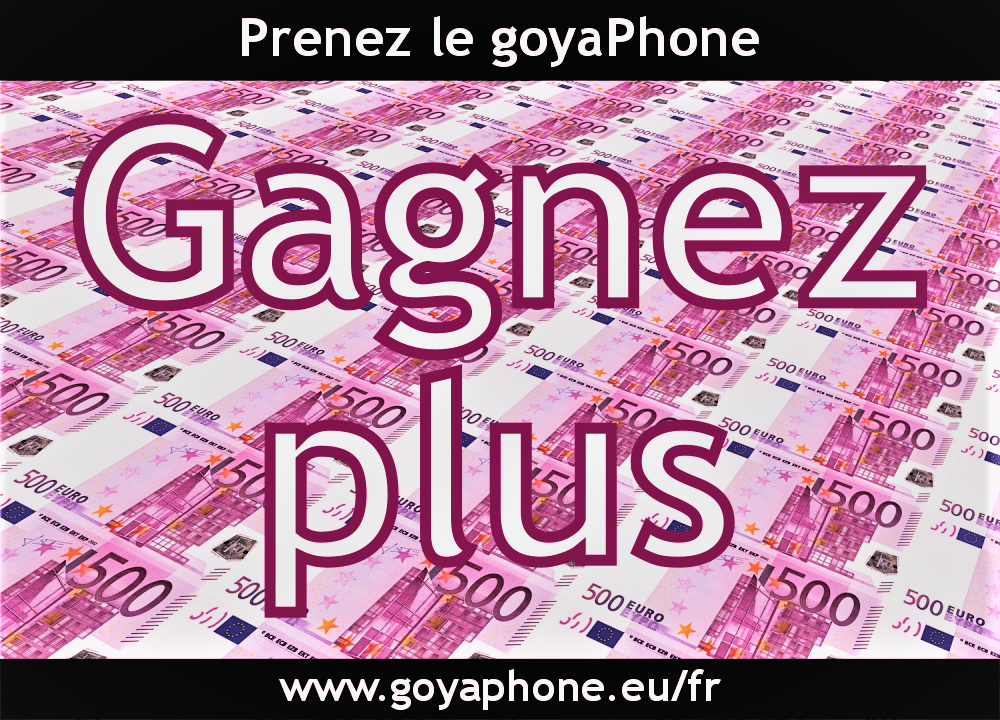 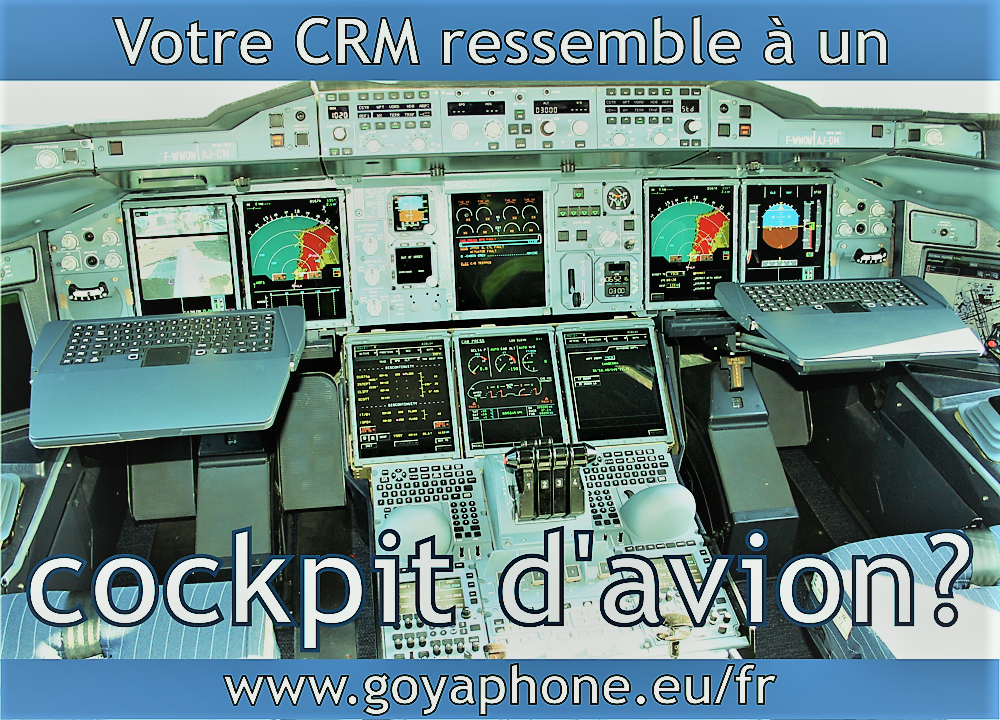 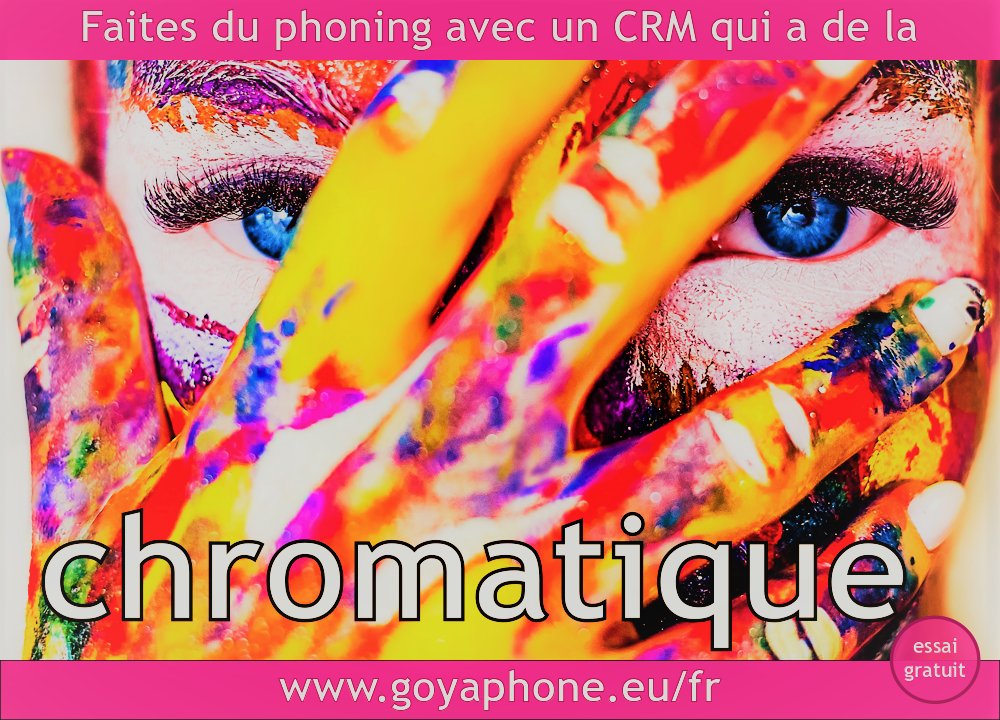 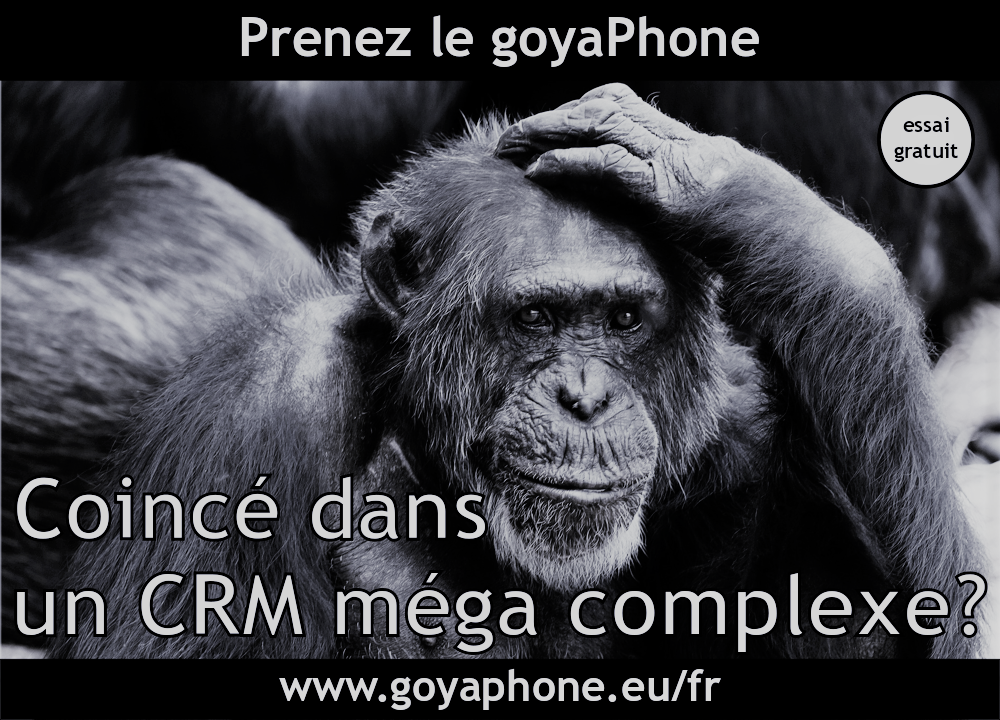 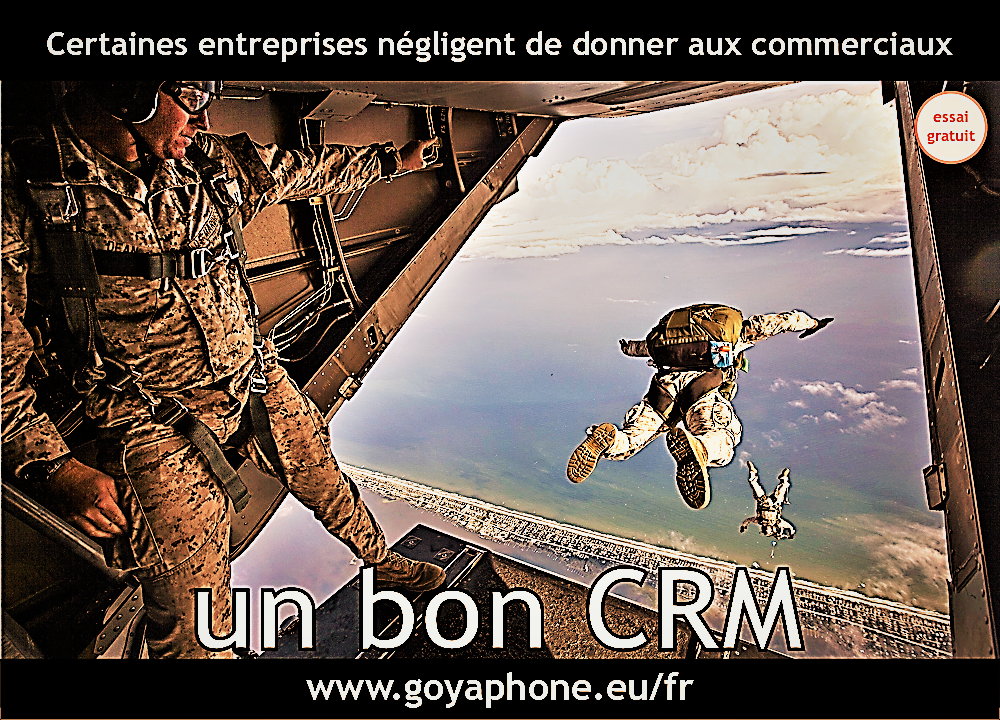 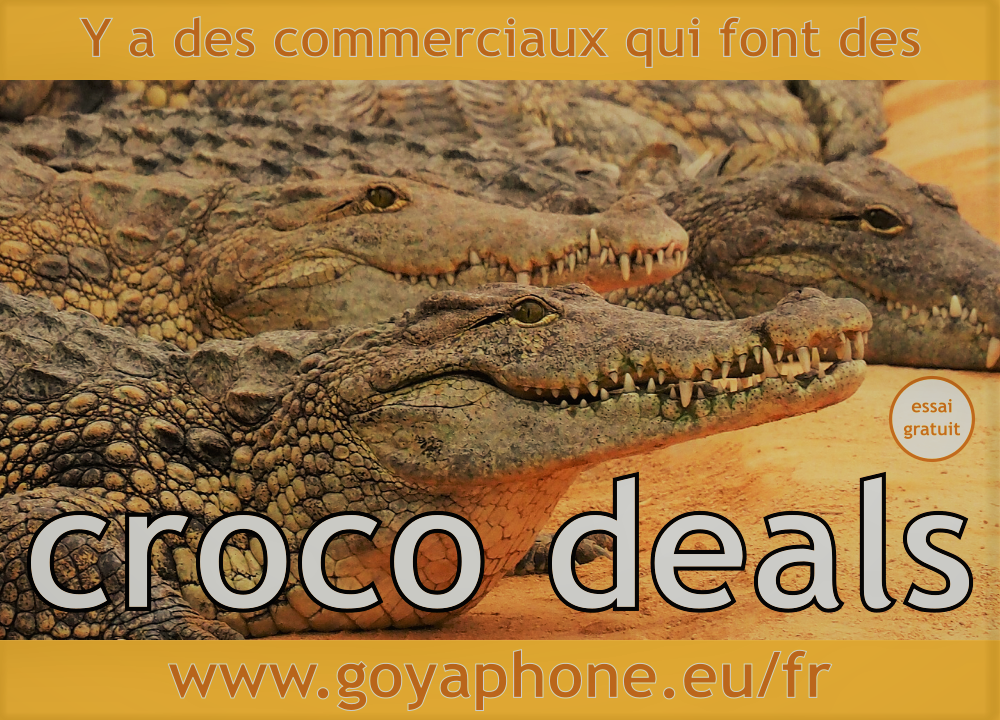 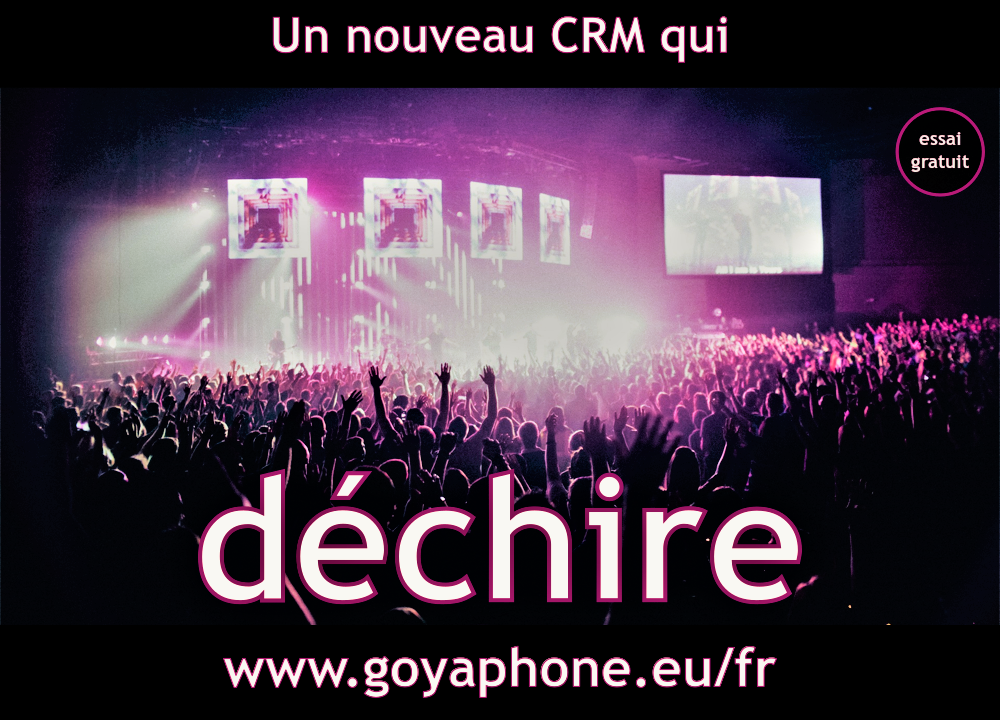 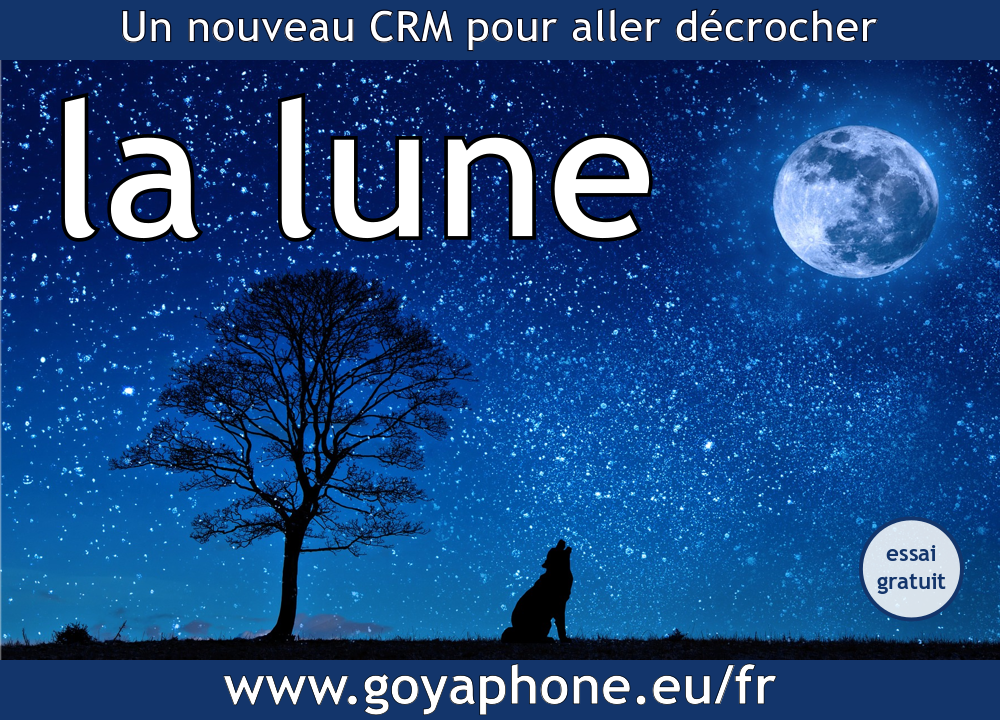